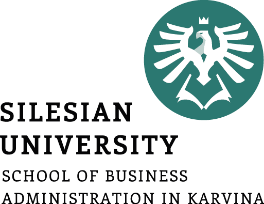 Ing. Karla Foltisová
Nauka o podniku~ 3. seminář
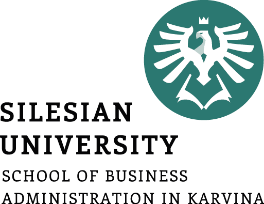 Nákup
Alternativně se dá nazvat jako: zásobování, opatřování nebo materiálové hospodářství.
Nákup realizují všechny typy podniků.
Nákup zabezpečuje bezporuchový chod podniku.
Provádí jej nákupní oddělení.

Dřívější pojetí nákupu:
Iniciace nákupu přes výzkum trhu až po výběr konkrétního dodavatele.

Současné pojetí nákupu:
Dřívější pojetí  +  logistické fáze (doprava, skladování)
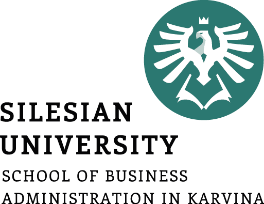 Jak probíhá u vás nákupní proces?

Modelová situace: Chcete si nakoupit nové oblečení.
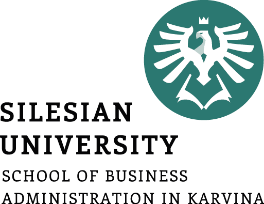 Fáze nákupního procesu
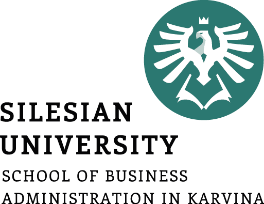 Nákupní situace
První nákup – realizují se všechny nákupní fáze. 
Všech 8 fází.

Modifikovaný nákup – je důsledkem změn ve specifikaci výrobku, cen, dodacích podmínek nebo dodavatelů. 
Např. chceme ty samé produkty, ale v jiné barvě a aby nám to odeslal jiný dopravce v rychlejším čase.

Opakovaný nákup – soubor rutinních činností začínající vystavením objednávky na základě impulzu z podnikových útvarů. 
Už nevybíráme dodavatele, dopravce, nic se nemodifikuje atd.
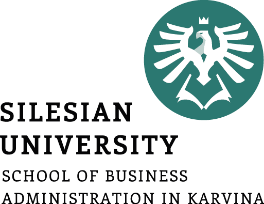 Zásoby
Jde o oběžný majetek podniku.
Vždy na sebe vážou finanční prostředky, mají nějakou hodnotu.

DRUHOVÉ ČLENĚNÍ ZÁSOB
Výrobní zásoby:
Suroviny, základní materiál, provozní látky, náhradní díly, obaly.
Hmotný majetek, jehož doba spotřeby je kratší než 1 rok.
Zásoby nedokončené výroby.
Zásoby hotových výrobků.
Zboží.
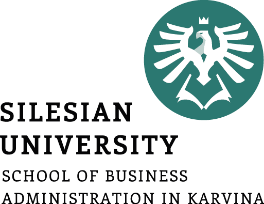 Zásoby
ČLENĚNÍ ZÁSOB DLE FUNKCE
Běžná zásoba: k zajištění předpokládané spotřeby v období mezi 2 dodávkami.
Pojistná zásoba: k pokrytí případných odchylek v dodávkách nebo ve spotřebě. 
Technická zásoba: je-li potřeba materiál před výdejem do spotřeby upravit, 			   její výše vyplývá z výrobní technologie.
Sezónní (příležitostná) zásoba: vyrovnává předpokládané výkyvy v dodávkách   					 nebo ve spotřebě.
Spekulativní zásoba: k dosažení mimořádného zisku vhodným nákupem.
Havarijní zásoba: zajišťuje přežití podniku při nepředvídaných událostech.
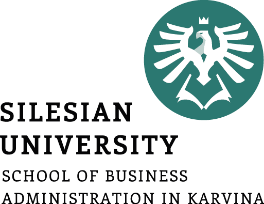 Zásoby
ČLENĚNÍ ZÁSOB DLE KAPACITY
Minimální zásoba: Stav zásoby v okamžiku před novou dodávkou.
Maximální zásoba: Nejvyšší stav zásob, kterého je dosaženo v okamžiku 				  
Okamžitá zásoba: 
Faktická fyzická zásoba: Skutečný stav zásob ve skladu.
Dispoziční zásoba: Faktická zásoba zmenšená o již uplatněné požadavky 			         na výdej (zboží připravené k expedici).
Bilanční zásoba: Dispoziční zásoba zvětšená o velikost objednaných, 		         ale doposud neobdržených dodávek zásob (materiál na 

Průměrná zásoba
nové dodávky.
cestě).
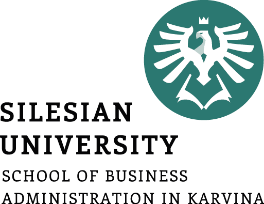 Zásoby
D je velikost dodávky v naturálních jednotkách
děleno 2 je průměr
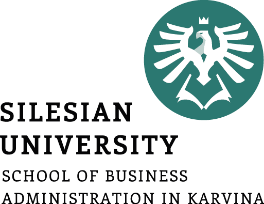 Vysvětlení na příkladu
Stanovte celkovou průměrnou výši zásob cukru, ze kterého potravinářský podnik vyrábí želatinové cukrovinky. Roční spotřeba cukru činí 2 080 tun, cukr je dodáván 1x za týden (ročně realizováno 52 dodávek stejné velikosti), pojistná zásoba byla propočtena na krytí výroby po dobu 2 týdnů a technologická zásoba je držena po dobu 1 týdne. Předpokládejte rovnoměrnou spotřebu materiálu.
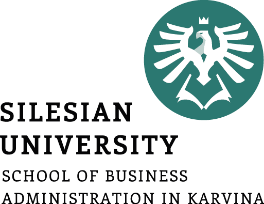 Stav zásob v grafech
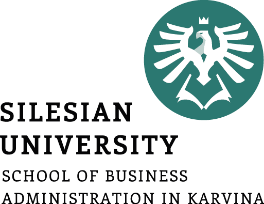 Vývoj stavu zásob v čase
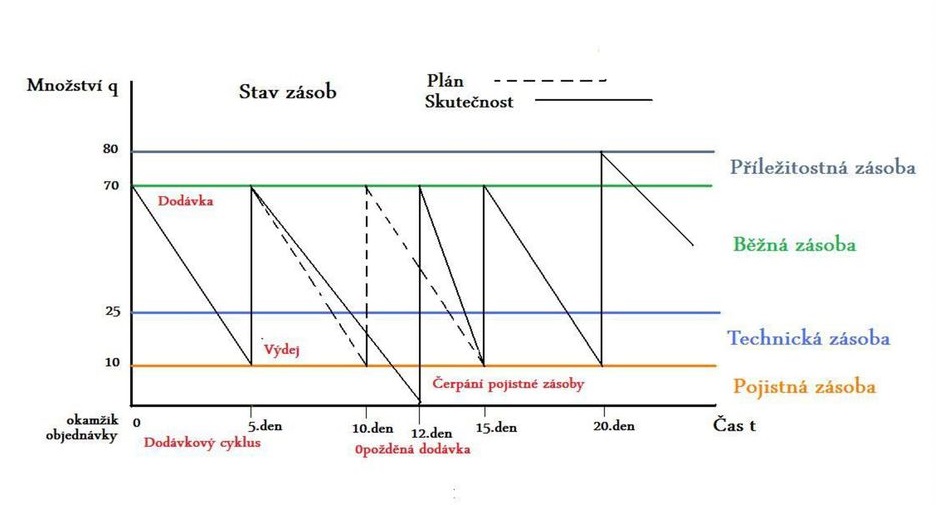 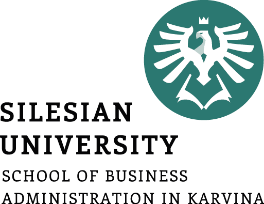 Vývoj stavu zásob v čase
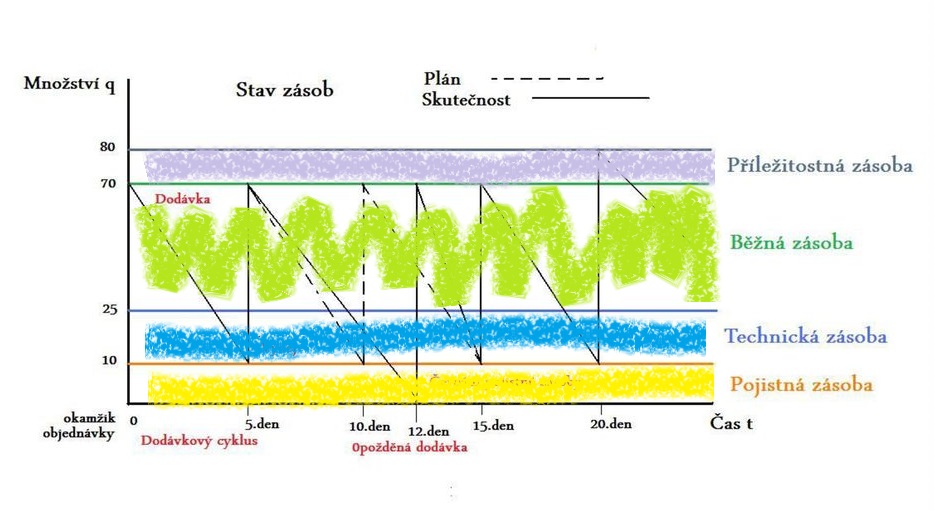 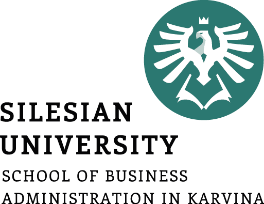 Vývoj stavu zásob v čase
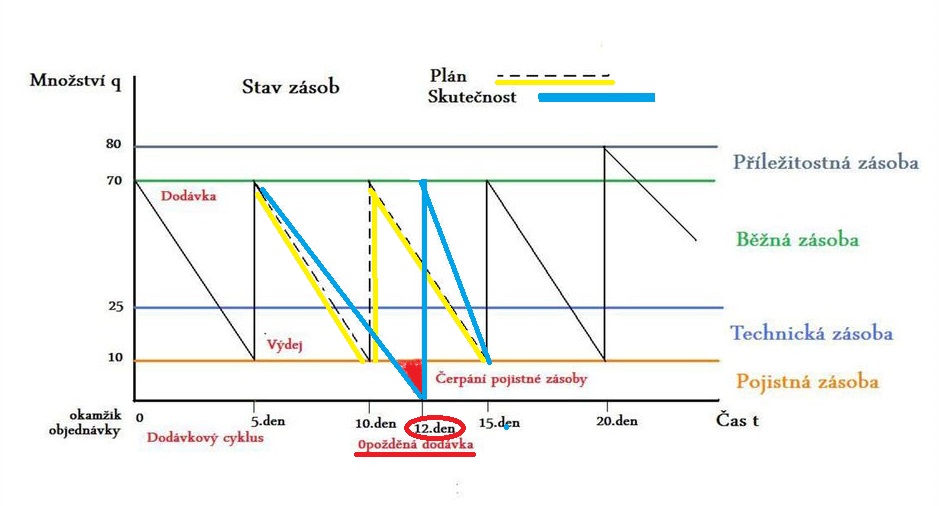 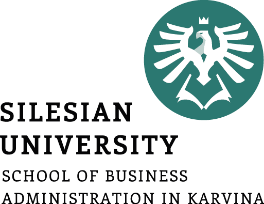 Čerpání pojistné zásoby
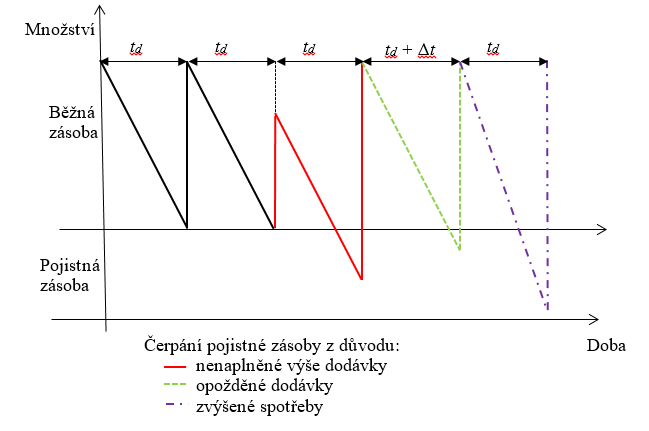 0
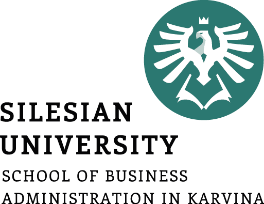 Metoda řízení zásob - ABC
Skupina A
5 – 15 % druhů, nejčastěji základní suroviny a materiál.
Představují až 80 % podíl na celkové hodnotě spotřeby.

Skupina B
15 - 25 % druhů, nejčastěji pomocné látky.
Představují až 25 % podíl na celkové hodnotě spotřeby.

Skupina C
60 – 80 % druhů.
Představují až 15 % podíl na celkové hodnotě spotřeby.
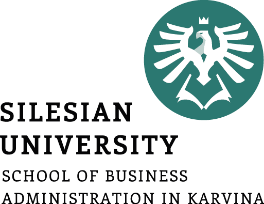 Metoda řízení zásob - JIT
Metoda „Just in time“.

Metoda zásobování bez skladování.

Od dodavatele přímo na výrobní linku.

Úspora nákladů pro podnik – nemusejí mít sklady, skladníky, dopravní prostředky přemisťující výrobky ze skladu do výroby atd.

Velmi náročná metoda na organizaci, vyžaduje 100% přesné řízení dodávek od dodavatele v přesný čas, aby nedošlo k přerušení výroby.
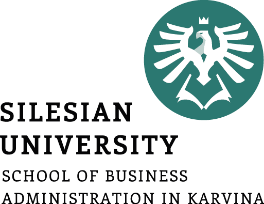 Tvorba plánu nákupu
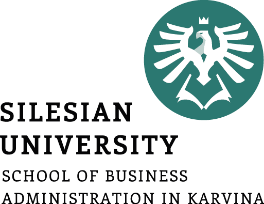 Vysvětlení na příkladu
Pekárna Penam plánuje upéct v měsíci lednu 40 000 ks rohlíků. Na výrobu jednoho rohlíku je dle THN potřeba 15 dkg* mouky. Zásoba mouky se na konci předchozího roku očekává ve výši 10 tun. Zásoba na konci ledna má pokrýt únorovou výrobu ve výši 35 000 ks rohlíků z důvodu oprav výrobního zařízení dodavatele mouky. 
Jaké množství mouky je potřeba během ledna dodat?
THN je technickohospodářská norma
*dkg na kg je děleno 100
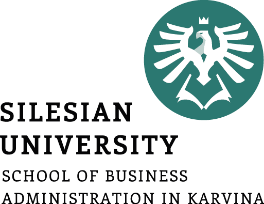 Normy zásob
Stanovují, na jak dlouho, v jakém množství a v jaké hodnotě má mít podnik v průměru zásoby.
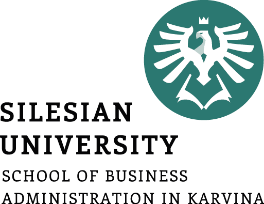 Normy zásob
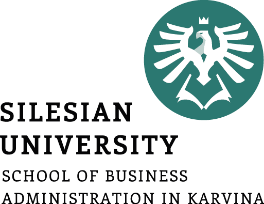 Vysvětlení na příkladu
Výrobce čokoládových bonbonů plánuje roční produkci 2 198 400 kg bonbonů. Dle THN je na 1 kg bonbonu potřeba 0,75 kg čokolády. Tuto čokoládu podnik nakupuje od belgické firmy za cenu 50 Kč/kg. Dodávkový cyklus byl smluvně stanoven na 10 dnů, pojistná zásoba je držena na 2 dny. Z technologie výroby plyne potřeba vytvářet jednodenní technologickou zásobu. Vypočítejte normu a normativ zásob. Uvažujte kalendářní čas 360 dnů.
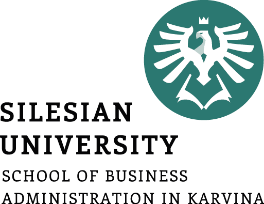 Měření výkonu
je spotřeba za sledované období [Kč]
je celková průměrná zásoba [Kč]
je délka sledovaného období [dny]
je počet obrátek zásob [dny]
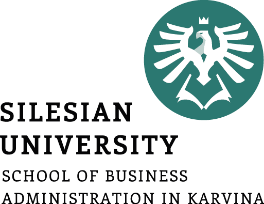 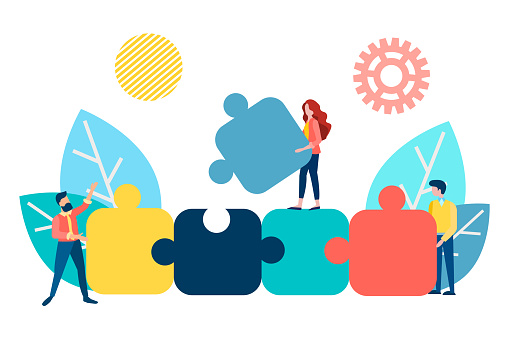 Čas na práci v týmech
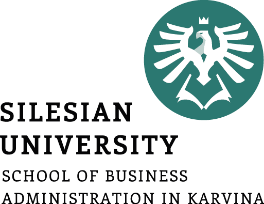 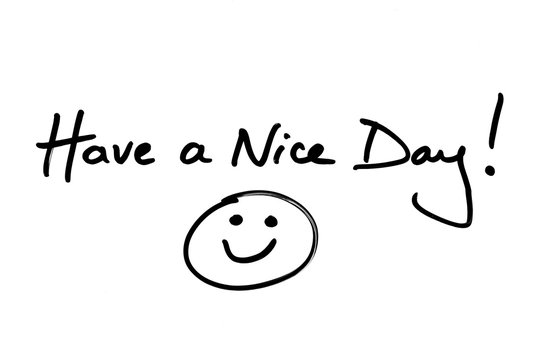